Presented By:
Speaker Firms and Organization:
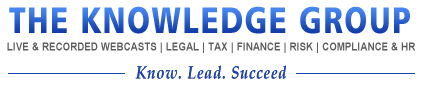 Partner Firms:
Garcia Rainey Blank & Bowerbank LLPTabitha RaineyFounding and Managing Partner
Dentons US LLPPeter SuPartner
Symons Markwith LLPJeffrey DenmanOf Counsel
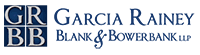 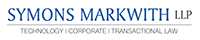 Thank you for logging into today’s event. Please note we are in standby mode. All Microphones will be muted until the event starts. We will be back with speaker instructions @ 11:55am. Any Questions? Please email: info@theknowledegroup.org
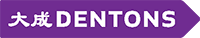 Group Registration Policy

Please note ALL participants must be registered or they will not be able to access the event. 
If you have more than one person from your company attending, you must fill out the group registration form.
 
We reserve the right to disconnect any unauthorized users from this event and to deny violators admission to future events.

To obtain a group registration please send a note to info@theknowledgegroup.org or call 646.202.9344.
1
February 21, 2017
Please note the FAQ.HELP TAB located to the right of the main presentation. On this page you will find answers to the top questions asked by attendees during webcast such as how to fix audio issues, where to download the slides and what to do if you miss a secret word. To access this tab, click the FAQ.HELP Tab to the right of the main presentation when you’re done click the tab of the main presentation to get back.

For those viewing the webcast on a mobile device, please note: 

These instructions are for Apple and Android devices only. If you are using a Windows tablet, please follow the instructions for viewing the webcast on a PC. 
The FAQ.HELP TAB will not be visible on mobile devices.
You will receive the frequently asked questions & other pertinent info through the apps chat window function on your device. 
On Apple devices you must tap the screen anywhere to see the task bar which will show up as a blue bar across the top of the screen. Click the chat icon then click the chat with all to access the FAQ’s.
Feel free to submit questions by using the “questions” function built-in to the app on your device.
You may use your device’s “pinch to zoom function” to enlarge the slide images on your screen.
Headphones are highly recommended. In the event of audio difficulties, a dial-in number is available and will be provided via the app’s chat function on your device.
2
February 21, 2017
Follow us on Twitter, that’s @Know_Group to receive updates for this event as well as other news and pertinent info. 

If you experience any technical difficulties during today’s WebEx session, please contact our Technical Support @ 866-779-3239. We will post the dial information in the chat window to the right shortly and it’s available in the FAQ.Help Tab on the right. Please redial into the webcast in case of connectivity issue where we have to restart the Webex event.

You may ask a question at anytime throughout the presentation today via the chat window on the lower right hand side of your screen.  Questions will be aggregated and addressed during the Q&A segment.

Please note, this call is being recorded for playback purposes. 

If anyone was unable to log in to the online webcast and needs to download a copy of the PowerPoint presentation for today’s event, please send an email to: info@theknowledgegroup.org. If you’re already logged in to the online Webcast, we will post a link to download the files shortly and it’s available in the FAQ.Help Tab
3
February 21, 2017
If you are listening on a laptop, you may need to use headphones as some laptops speakers are not sufficiently amplified enough to hear the presentations. If you do not have headphones and cannot hear the webcast send an email to info@theknowledgegroup.org and we will send you the dial in phone number.

About an hour or so after the event, you'll be sent a survey via email asking you for your feedback on your experience with this event today - it's designed to take less than two minutes to complete, and it helps us to understand how to wisely invest your time in future events. Your feedback is greatly appreciated. If you are applying for continuing education credit, completions of the surveys are mandatory as per your state boards and bars. 6 secret words (3 for each credit hour) will be given throughout the presentation. We will ask you to fill these words into the survey as proof of your attendance. Please stay tuned for the secret word. If you miss a secret word please refer to the FAQ.Help tab to the right. 

Speakers, I will be giving out the secret words at randomly selected times. I may have to break into your presentation briefly to read the secret word. Pardon the interruption.
4
February 21, 2017
Partner Firms:
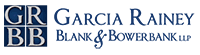 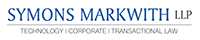 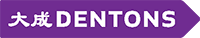 Certified by Supplier Clearinghouse as a women-owned law firm, Garcia Rainey Blank & Bowerbank (GRBB) was proudly founded in January 2013 by partners Norma García Guillén and Tabitha Rainey.  GRBB is a full-service law firm comprised of 6 Partners and 6 Of Counsel who work tirelessly in a range of practice areas, including litigation, business transactions, sports law, labor and employment, family law and estate planning.  The litigation team handles mediation, arbitration and complex cases in both federal and state court.  The transactional team represents middle market and large corporations in a wide array of industries such as cosmetics, fitness equipment and supplements, restaurants, real estate and technology development.  Throughout it all, the firm remains committed to diversity and unparalleled representation of its clients.
Symons Markwith LLP focuses on providing transactional and corporate legal services. We have successfully represented clients ranging from the world’s largest technology companies to sophisticated closely held businesses operating in a variety of industries. 

We work side-by-side with our clients to:

Close high-stakes, complex transactions;
Manage legal risks;
Form, fund and grow their businesses; and
Implement effective corporate governance.

With offices in Newport Beach, Seattle, and Washington, DC, our attorneys apply their experience and work ethic to improve the outcomes of your business ventures.
Dentons is the world's first polycentric global law firm. A top 20 firm on the Acritas 2015 Global Elite Brand Index, the Firm is committed to challenging the status quo in delivering consistent and uncompromising quality and value in new and inventive ways. Driven to provide clients a competitive edge, and connected to the communities where its clients want to do business, Dentons knows that understanding local cultures is crucial to successfully completing a deal, resolving a dispute or solving a business challenge. Now the world's largest law firm, Dentons' global team builds agile, tailored solutions to meet the local, national and global needs of private and public clients of any size in more than 125 locations serving 50-plus countries.
5
February 21, 2017
Brief Speaker Bios:
Tabitha Rainey
Ms. Rainey has been a general business lawyer, specializing in joint ventures, contracts and technology development for over 12 years. She has represented a broad range of clients including manufacturers and distributors of consumer products such as cosmetics, fitness equipment and supplements, toys and games, pet products and electronics; hardware and software developers; and healthcare service providers that utilize complex technology (e.g. hospital systems, diagnostic imaging centers and pharmaceutical distributors).
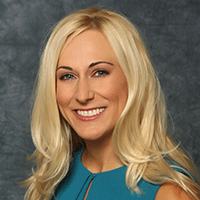 Jeffrey Denman
Jeff represents small, emerging businesses as well as some of the world’s largest publicly traded software and technology companies. His services include legal advice and support with respect to a variety of licensing issues, including licensing negotiation and advice, SaaS (Software as a Service) and cloud-based agreements, and advice with product development, commercialization and go-to-market approach.
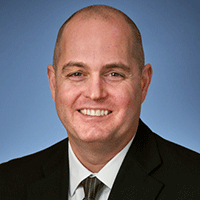 Peter Su
Peter Su is a partner in the Palo Alto office of Dentons. Pete is a Silicon Valley technology lawyer with a global vision in advising technology clients across different regions on intellectual property, technology transactions, and litigation for U.S., Asian and European clients. Ingrained in the Silicon Valley ecosystem for more than 15 years, he counsels startups and multinationals to protect, transact and litigate companies' intellectual property through patents, trade secrets, trademarks and copyrights.
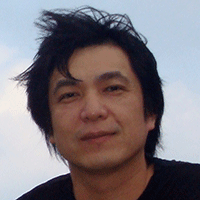 ► For more information about the speakers, you can visit:
https://theknowledgegroup.org/event-homepage/?event_id=2035
6
February 21, 2017
As software strongly persists in being an integral tool to improve business functions, securing and negotiating software contracts has never been this crucial for companies of all sizes. Since several factors can affect the performance of the software, companies can optimize costs and mitigate risks by effectively negotiating their software contracts. It is also important for companies to keep themselves abreast with the recent trends and to have a clear understanding of the common pitfalls involved when negotiating software contracts to avoid serious legal consequences.

In this two-hour LIVE Webcast, a panel of distinguished professionals and thought leaders assembled by The Knowledge Group will help the audience understand the important aspects and Best Practices in Negotiating Software Contracts. They will provide an in-depth discussion of the latest trends and critical issues with regards to this significant topic. Speakers will also offer best strategies in ensuring compliance with applicable laws.

Key issues that will be covered in this course are:

Negotiating Software Contracts - An Overview
Key Considerations and Challenges
Potential Pitfalls and Risks
Recent Trends and Developments
Best Strategies in Negotiating Software Contracts
7
February 21, 2017
Featured Speakers:
SEGMENT 3:
SEGMENT 1:
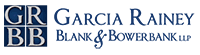 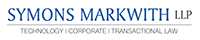 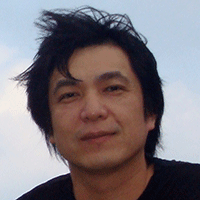 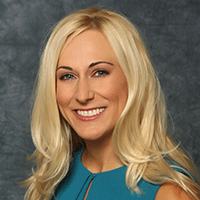 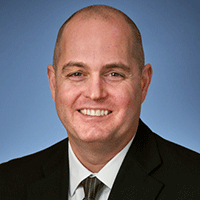 Peter SuPartnerDentons US LLP
Tabitha RaineyFounding and Managing PartnerGarcia Rainey Blank & Bowerbank LLP
Jeffrey DenmanOf CounselSymons Markwith LLP
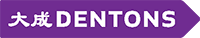 SEGMENT 2:
8
February 21, 2017
Introduction
SEGMENT 1:
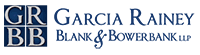 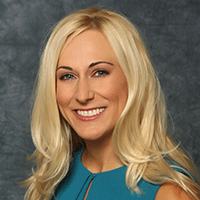 Tabitha RaineyFounding and Managing PartnerGarcia Rainey Blank & Bowerbank LLP
Ms. Rainey has been a general business lawyer, specializing in joint ventures, contracts and technology development for over 12 years. She has represented a broad range of clients including manufacturers and distributors of consumer products such as cosmetics, fitness equipment and supplements, toys and games, pet products and electronics; hardware and software developers; and healthcare service providers that utilize complex technology (e.g. hospital systems, diagnostic imaging centers and pharmaceutical distributors).

In the past several years Ms. Rainey has broadened her expertise in international business by serving in the role of outside general counsel for middle market corporations whose operations span the globe. In this role, Ms. Rainey manages all legal needs for the business, including coordinating with counsel she selects and engages in Asia and Europe, advising the executives and directors regarding compliance issues, handling all legal contracts required by the business (such as nondisclosure agreements, supply and manufacturing agreements, warranties and disclaimers, indemnification and settlement agreements as well as technology development and licensing agreements), providing general guidance in connection with pre-litigation disputes and, if litigation ensues, overseeing litigation counsel throughout proceedings.
9
February 21, 2017
THE BASICS OF 
SOFTWARE LICENSING 

(FOR BOTH LAWERS 
AND NON-LAWYERS ALIKE)
SEGMENT 1:
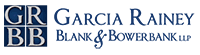 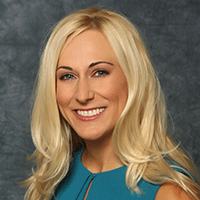 Tabitha RaineyFounding and Managing PartnerGarcia Rainey Blank & Bowerbank LLP
10
February 21, 2017
Are you like many people who find software licensing daunting?
SEGMENT 1:
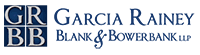 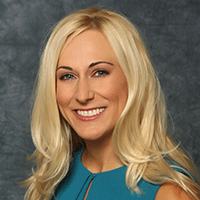 Tabitha RaineyFounding and Managing PartnerGarcia Rainey Blank & Bowerbank LLP
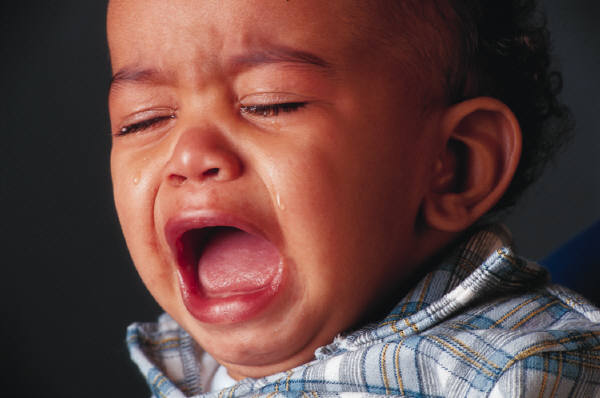 11
February 21, 2017
Keep it Simple – Ask Yourself…
SEGMENT 1:
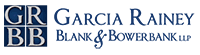 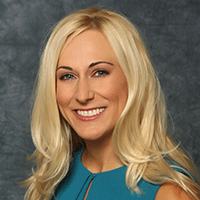 Tabitha RaineyFounding and Managing PartnerGarcia Rainey Blank & Bowerbank LLP
What do you want it to do?
How much does it cost?
Who can use it?
What happens if it breaks? 
What if you don’t want it anymore?
12
February 21, 2017
What do you want it to do?
SEGMENT 1:
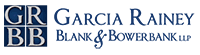 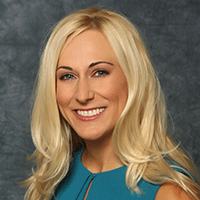 Tabitha RaineyFounding and Managing PartnerGarcia Rainey Blank & Bowerbank LLP
Specifications 
Describes the features and functions
For user - more detail the better

Documentation
Instruction manual for software
13
February 21, 2017
What do you want it to do?
SEGMENT 1:
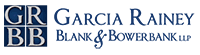 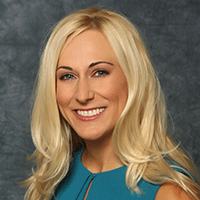 Tabitha RaineyFounding and Managing PartnerGarcia Rainey Blank & Bowerbank LLP
NO viruses 

NO infringement 

Uninterrupted access (if hosted)
14
February 21, 2017
What does it cost?
SEGMENT 1:
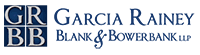 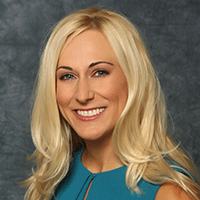 Tabitha RaineyFounding and Managing PartnerGarcia Rainey Blank & Bowerbank LLP
Upfront fee
Acceptance - make sure it works first!  (50/50)

Recurring monthly subscription
Like a gym membership
 
Split
15
February 21, 2017
Who can use it?
SEGMENT 1:
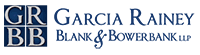 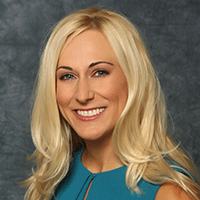 Tabitha RaineyFounding and Managing PartnerGarcia Rainey Blank & Bowerbank LLP
Who?
Super User – full access 
Limited User – certain functions 

How many?  
Entire organization including affiliates 
Specific number of people/IP addresses
16
February 21, 2017
What happens if it breaks?
SEGMENT 1:
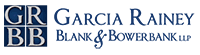 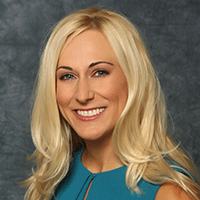 Tabitha RaineyFounding and Managing PartnerGarcia Rainey Blank & Bowerbank LLP
Warranty Period

Technical Support 
Telephone support (24/7 or 9am-5pm, M-F)
In-person assistance 

Maintenance
Software updates to fix bugs and errors
Upgrades, new versions and releases ($$$)
17
February 21, 2017
What if I don’t want it anymore?
SEGMENT 1:
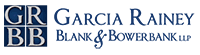 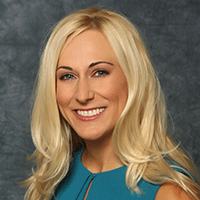 Tabitha RaineyFounding and Managing PartnerGarcia Rainey Blank & Bowerbank LLP
Termination
For Cause
For Convenience
For Force Majeure

Refund rights
18
February 21, 2017
Piece of cake!
SEGMENT 1:
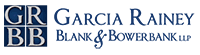 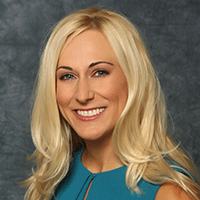 Tabitha RaineyFounding and Managing PartnerGarcia Rainey Blank & Bowerbank LLP
19
February 21, 2017
Introduction
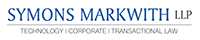 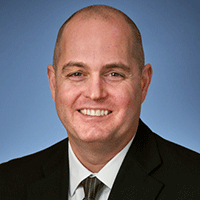 Jeffrey DenmanOf CounselSymons Markwith LLP
Jeff represents small, emerging businesses as well as some of the world’s largest publicly traded software and technology companies. His services include legal advice and support with respect to a variety of licensing issues, including licensing negotiation and advice, SaaS (Software as a Service) and cloud-based agreements, and advice with product development, commercialization and go-to-market approach. Mr. Denman spent seven years as Senior Commercial Counsel with GE Healthcare’s Information Technology (HCIT) division, and was also an attorney with Arnold & Porter in Washington, DC and Los Angeles, CA and with Gardner, Carton & Douglas in Washington, DC. Jeff received his J.D. from UCLA School of Law.
SEGMENT 2:
20
February 21, 2017
Topics
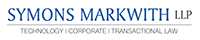 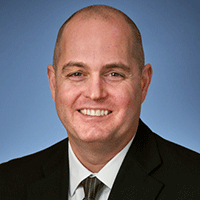 Jeffrey DenmanOf CounselSymons Markwith LLP
Different Licensing Options
Cloud Based / SaaS
Traditional License
Some Key License Agreement Provisions
Risk Allocation And Other Considerations
SEGMENT 2:
21
February 21, 2017
Licensing Models
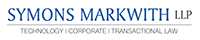 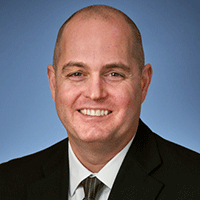 Jeffrey DenmanOf CounselSymons Markwith LLP
Traditional License
SaaS
Shift towards SaaS
Cloud Based Deployment
Hybrid
SEGMENT 2:
22
February 21, 2017
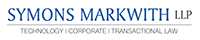 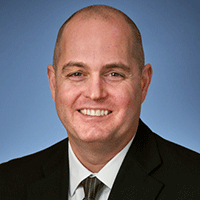 Jeffrey DenmanOf CounselSymons Markwith LLP
Which Model Is Right For You?
SEGMENT 2:
23
February 21, 2017
Key Considerations
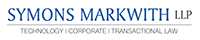 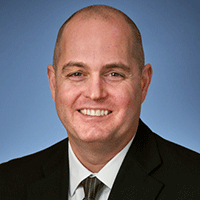 Jeffrey DenmanOf CounselSymons Markwith LLP
Overall Cost
Hardware
Implementation
Maintenance
Cash Flow and Financial Considerations
Data Security/Privacy Obligations
Configuration and Customization
Scalability (Functionality and Fees)
SEGMENT 2:
24
February 21, 2017
Contract Terms
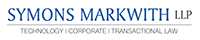 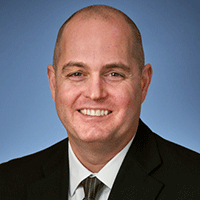 Jeffrey DenmanOf CounselSymons Markwith LLP
SLA’s – SaaS and Hosting
Uptime/Response Time
Calculation
Remedies!
Data Location, Security and Privacy
Data Backup
Exit Assistance/Data Migration
SEGMENT 2:
25
February 21, 2017
Contract Terms (Cont.)
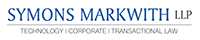 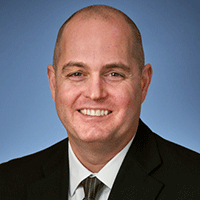 Jeffrey DenmanOf CounselSymons Markwith LLP
System Implementation 
Milestones
Testing and Acceptance
Source Code Escrow
IP Ownership
Training
Interoperability
SEGMENT 2:
26
February 21, 2017
Risk Allocation Considerations
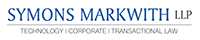 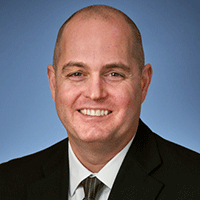 Jeffrey DenmanOf CounselSymons Markwith LLP
Warranties
Performance / Services
Pending Litigation
Open Source Software
Regulatory Requirements
Intellectual Property
Remedies
Repair/Replace/Refund
Disclaimers And Limitations
SEGMENT 2:
27
February 21, 2017
Risk Allocation Considerations (Cont.)
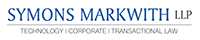 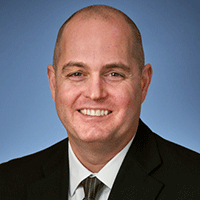 Jeffrey DenmanOf CounselSymons Markwith LLP
Indemnification
Infringement
Personal Injury / Property Damage
Data Breach
Limitation of Liability
Quantitative (Liability Cap)
Qualitative (Consequential Damages, etc.)
SEGMENT 2:
28
February 21, 2017
General Purchasing Considerations
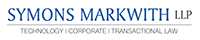 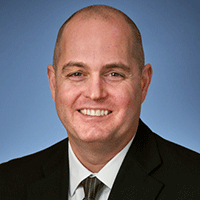 Jeffrey DenmanOf CounselSymons Markwith LLP
Consistent vendor and customer expectations.
Key personnel and effort requirements.
User acceptance and training.
System functionality.
Third party software.
Hardware configuration and obsolescence.
Regulatory requirements.
Future cost considerations.
SEGMENT 2:
29
February 21, 2017
Introduction
SEGMENT 3:
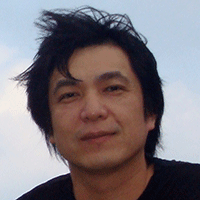 Peter SuPartnerDentons US LLP
Peter Su is a partner in the Palo Alto office of Dentons. Pete is a Silicon Valley technology lawyer with a global vision in advising technology clients across different regions on intellectual property, technology transactions, and litigation for U.S., Asian and European clients. Ingrained in the Silicon Valley ecosystem for more than 15 years, he counsels startups and multinationals to protect, transact and litigate companies' intellectual property through patents, trade secrets, trademarks and copyrights.
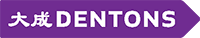 30
February 21, 2017
SEGMENT 3:
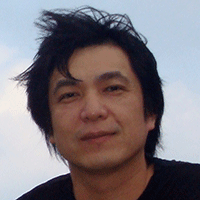 Peter SuPartnerDentons US LLP
Negotiating Intellectual Property in 
Software Agreements
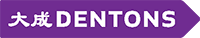 31
February 21, 2017
License Rights in the Intellectual Property
SEGMENT 3:
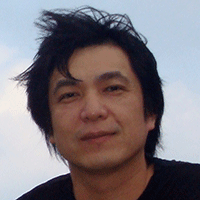 Peter SuPartnerDentons US LLP
• Software Patent Licensing
• Software Copyright Licensing
• Software Trade Secret Licensing
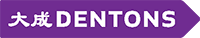 32
February 21, 2017
Negotiation of IP between Licensee and Licensor
SEGMENT 3:
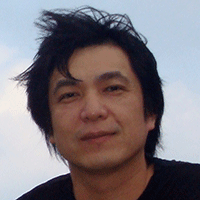 Peter SuPartnerDentons US LLP
• Licensor and Licensee Entities
• License | Ownership
• Background IP
• Developed IP
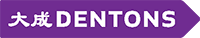 33
February 21, 2017
Illustrative Technology Fields
SEGMENT 3:
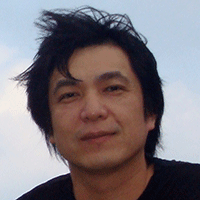 Peter SuPartnerDentons US LLP
• Robotic technologies

• Mobile operating systems
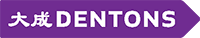 34
February 21, 2017
Contact Info:
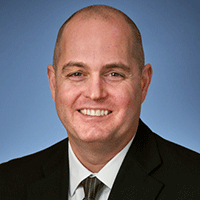 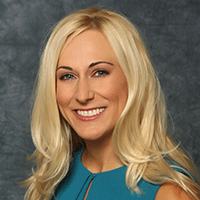 Jeffrey DenmanOf CounselSymons Markwith LLP

E: jeff@symonsmarkwith.com 
T: (410) 507-0394
Tabitha RaineyFounding and Managing PartnerGarcia Rainey Blank & Bowerbank LLP

E: TRainey@garciarainey.com
T: (714) 382-7001
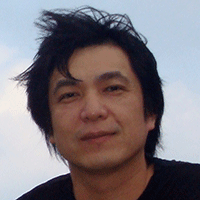 Peter SuPartnerDentons US LLP

E: peter.su@dentons.com 
T: (650) 798-0350
35
February 21, 2017
Q&A:
SEGMENT 3:
SEGMENT 1:
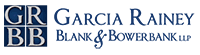 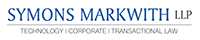 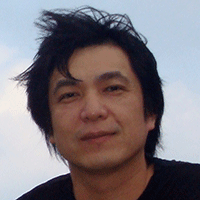 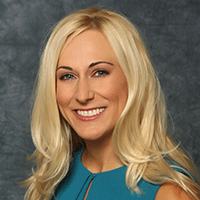 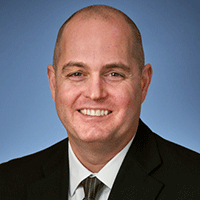 Peter SuPartnerDentons US LLP
Tabitha RaineyFounding and Managing PartnerGarcia Rainey Blank & Bowerbank LLP
Jeffrey DenmanOf CounselSymons Markwith LLP
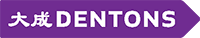 SEGMENT 2:
► You may ask a question at anytime throughout the presentation today. Simply click on the question mark icon located on the floating tool bar on the bottom right side of your screen. Type your question in the box that appears and click send. ► Questions will be answered in the order they are received.
36
February 21, 2017
ABOUT THE KNOWLEDGE GROUP
The Knowledge Group is an organization that produces live webcasts which examine regulatory changes and their impacts across a variety of industries. “We bring together the world's leading authorities and industry participants through informative two-hour webcasts to study the impact of changing regulations.” 

If you would like to be informed of other upcoming events, please click here.
Disclaimer:
The Knowledge Group is producing this event for information purposes only. We do not intend to provide or offer business advice.
 
The contents of this event are based upon the opinions of our speakers. The Knowledge Group does not warrant their accuracy and completeness. The statements made by them are based on their independent opinions and does not necessarily reflect that of The Knowledge Group‘s views.
 
In no event shall The Knowledge Group be liable to any person or business entity for any special, direct, indirect, punitive, incidental or consequential damages as a result of any information gathered from this webcast.

Certain images and/or photos on this page are the copyrighted property of 123RF Limited, their Contributors or Licensed Partners and are being used with permission under license. These images and/or photos may not be copied or downloaded without permission from 123RF Limited
37
February 21, 2017